CONTENT OBJECTIVE
WHAT THE HECK DO I NEED TO BE ABLE TO DO?
express the arrangement of electrons in atoms through electron configurations.
I can
Electron Configurations
A. A _______  ____ configuration is an electron configuration that utilizes a noble gas which has its _________ level fully occupied.
NOBLE
GAS
VALENCE
Electron Configurations
[He]=1s2
[Ne]=1s22s22p6
[Ar]= 1s22s22p6 3s23p6
[Kr]= 1s22s22p6 3s23p64s23d104p6
[Xe]= 1s22s22p6 3s23p64s23d104p65s24d105p6
[Rn]= 1s22s22p6 3s23p64s23d104p65s24d105p66s24f145d106p6
Electron Configurations
1. Noble gas configurations are often used to help __________ the electron configurations of those elements that contain large numbers of electrons.
shorten
Electron Configurations
A.	The periodic table holds the answer for the order in which electrons ____ orbitals.
1.	Always start at ___________ and then move through the periods (rows) until you arrive at the desired element.
fill
hydrogen
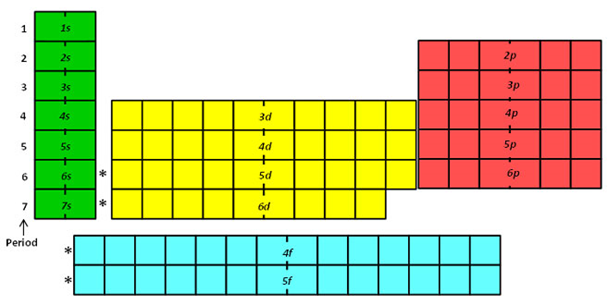 Electron Configurations
The Order in Which Electrons FILL Energy Levels 
1s22s22p63s23p64s23d104p65s24d105p66s24f145d106p67s25f146d10
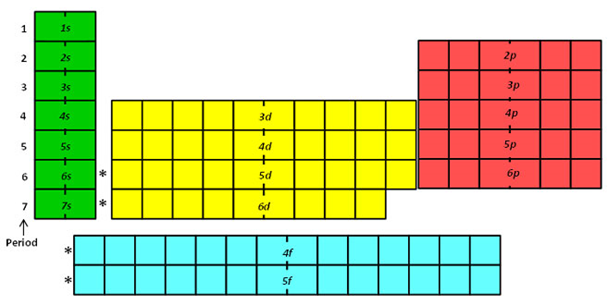 Electron Configurations
B.	When _________ electrons, once you get to scandium, the energy of the 3d orbitals becomes slightly less than that of the 4s, and that remains true across the rest of the transition series metals. Focus on the idea of ENERGY!
adding
Electron Configurations
Total Number
of Electrons
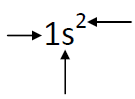 Main Energy 
Level
Type of 
Sublevel